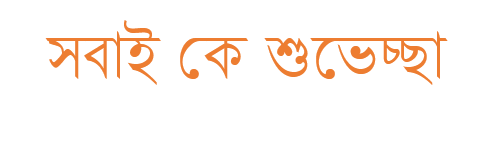 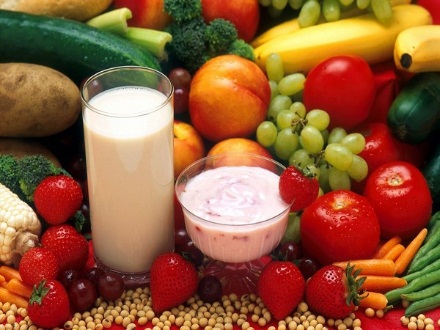 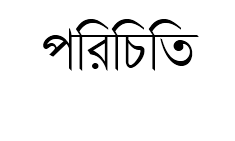 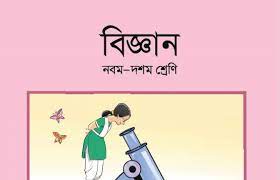 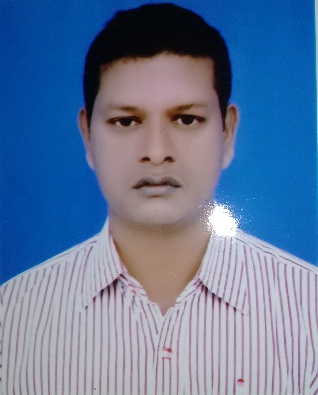 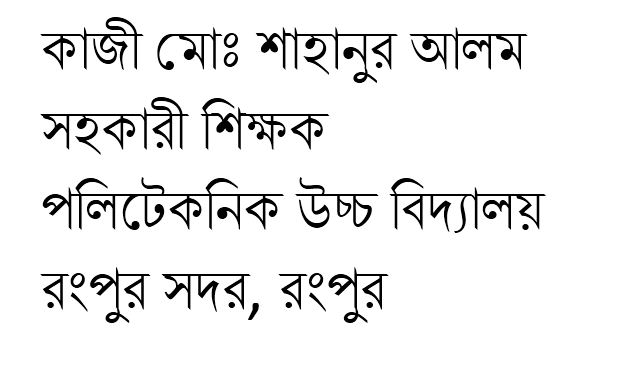 ৯ম শ্রেনী
৫ম অধ্যায়
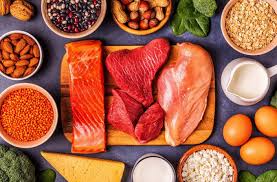 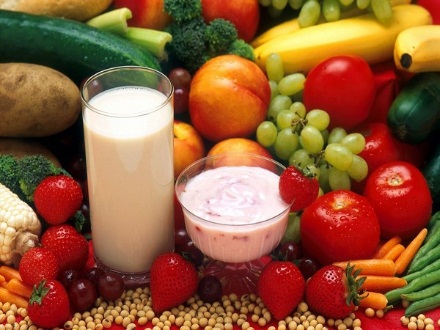 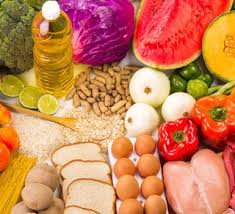 ছবির দিকে লক্ষ্য কর
খাদ্য ও পুষ্টি
শিখন ফল
এই পাঠ শেষে শিক্ষার্থীরা-
১। খাদ্য ও পুষ্টি কী তা বলতে পারবে।
২। খাদ্যের কাজ বর্ননা করতে পারবে।
৩।খাদ্যের উপাদান গুলোর উৎস ও কাজ ব্যাখ্যা করতে পারবে।
খাদ্য
আমরা ক্ষুধা নিবারনের জন্য যা খাই তাকে খাদ্য বলে। বিজ্ঞানের ভাষায়, যে সব বস্তুখাওয়ার পর শোষিত হয়ে শরীরের বিভিন্ন কার্যাদী সম্পাদন করে তাকে খাদ্য বলে।
পুষ্টি
খাদ্যের যে সকল উপাদান দেহের শক্তির চাহিদা পুরন করে, রোগ প্রতিরোধ  ক্ষমতা বৃদ্ধি করে, ক্ষয় পুরন করে, তাকে পুষ্টি বলে।
খাদ্যের উপাদান
সহায়ক উপাদান
মুখ্য উপাদান
ভিটামিন
শর্করা
আমিষ
খনিজ লবন
স্নেহ
পানি
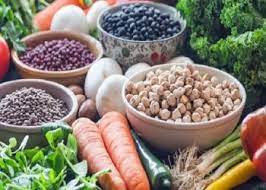 ছবি  দেখ
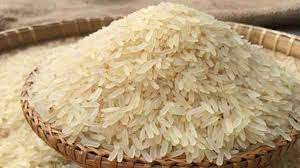 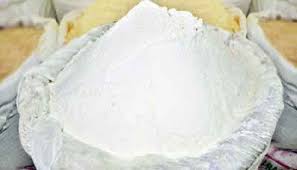 শর্করা
উৎসঃ
চাল
আটা
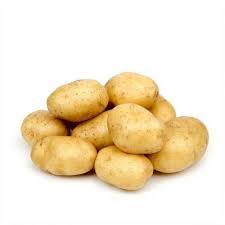 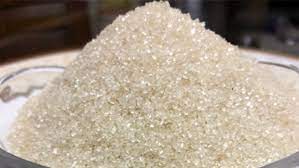 আলু
চিনি
কাজঃ দেহের ক্ষয় পুরন করে।
ছবির দিকে লক্ষ্য কর
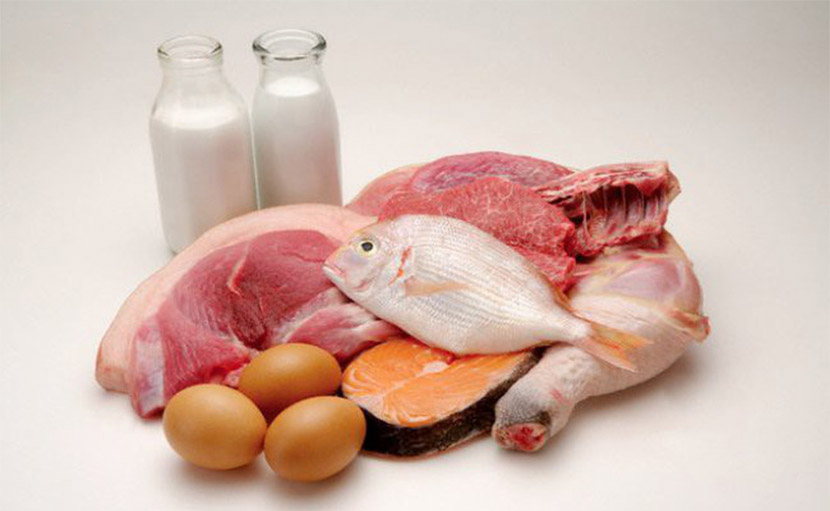 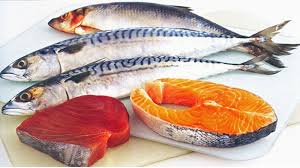 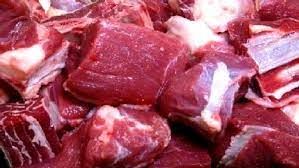 আমিষ
উৎসঃ
মাংশ
মাছ
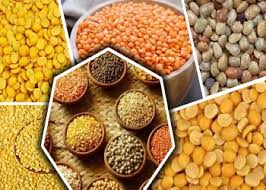 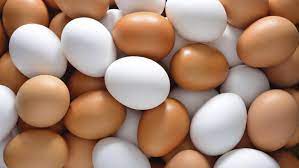 ডাল
ডিম
কাজঃ দেহের বৃদ্ধি সাধন ও ক্ষয় পুরন করে।
ছবি দেখ সবাই
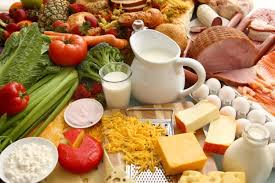 স্নেহ
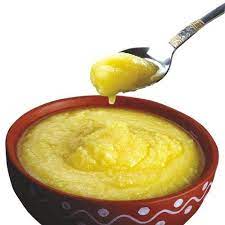 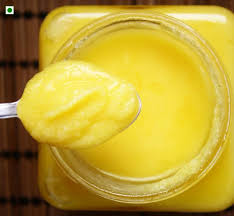 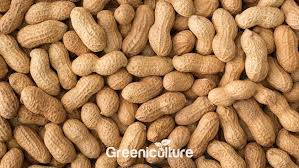 উৎসঃ
বাদাম
ঘি
ডালডা
কাজঃ দেহের তাপ বাড়ায়।
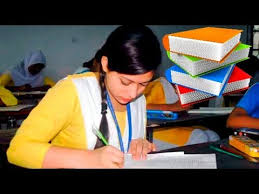 একক কাজ
১। খাদ্য কী ?
২। খাদ্যের মুখ্য উপাদান গুলোর নাম লিখ?
চিত্র দেখ সবাই
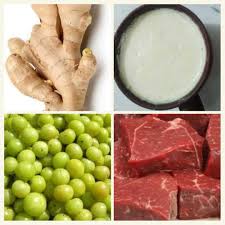 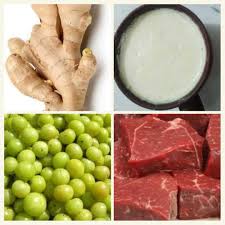 ভিটামিন
উৎসঃ প্রায় সব ধরনের খাবারে ভিটামিন 
পাওয়া যায়।
কাজঃ রোগ প্রতিরোধ করে, শক্তি বাড়ায়,রাসায়নিক ক্রিয়ায় উদ্দীপনা যোগায়।
ছবির দিকে দেখ
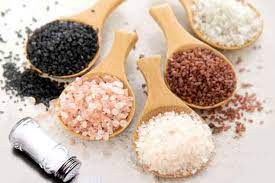 খনিজ লবন
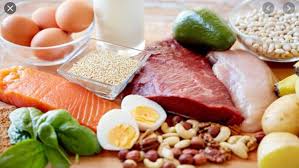 উৎসঃ প্রায় সব ধরনের খাবারে পাওয়া যায়।
কাজঃ বিভিন্ন জৈবিক কাজে অংশ নেয়।
ছবি দেখ
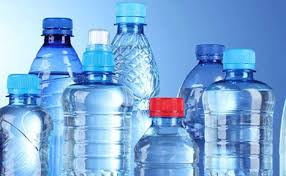 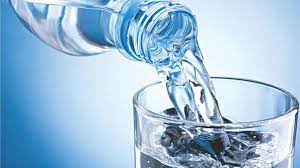 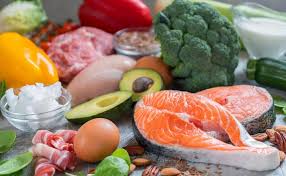 পানি
উৎসঃ প্রাকৃতিক পানি ছাড়া ও প্রায় সব খাবারে পানি থাকে।
কাজঃ দেহের পানি ও তাপের সমতা রক্ষা করে।কোষের কার্যাদী নিয়ন্ত্রন করে।
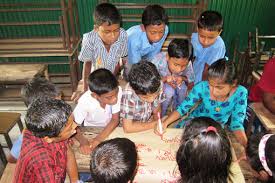 দলীয় কাজ
নিউটন দলঃ শর্করা জাতীয় খাদ্যের তালিকা প্রস্তুত করে, শর্করার কাজ লিখ?
গ্যালিলিও দলঃ খনিজ লবনের উৎস ও কাজ লিখ?
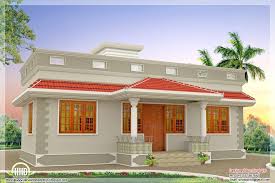 বাড়ীর কাজ
আয়োডিনের অভাবে সাধারনত কোন রোগ হয়? এ রোগ হতে প্রতিকারে তোমার ভুমিকা লিখে নিয়ে আস।
ধন্যবাদ
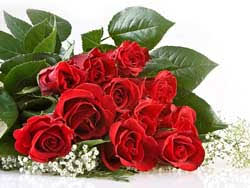